NEGF method for transport mediated by photons and the super-Planckian problem
Jian-Sheng Wang

Department of Physics, 
National University of Singapore
1
Tight-binding model for electrons
NEGF theory of energy, momentum, and angular momentum transfer, Meir-Wingreen formulas
Applications
van der Waals force vs Biot-Savart law
Super-Planckian near-field radiation in 2D metals
Outline
2
Electron tight-binding model with bath(s)
system
bath
3
Electron-field interaction, Peierls substitution
system
bath
4
NEGF definitions
5
Fluctuation-dissipation theorem in thermal equilibrium
Callen and Welton 1951,
Eckhardt 1984
6
Dyson equations
7
Keldysh equation
8
From surface integral to volume integral

9
diamagnetic
RPA
10
Meir-Wingreen formula
Krüger, et al (2012); Strekha, et al, PRA
11
[Speaker Notes: Levi Civita symbol]
van der Waals force between current-carrying graphene nanostrips
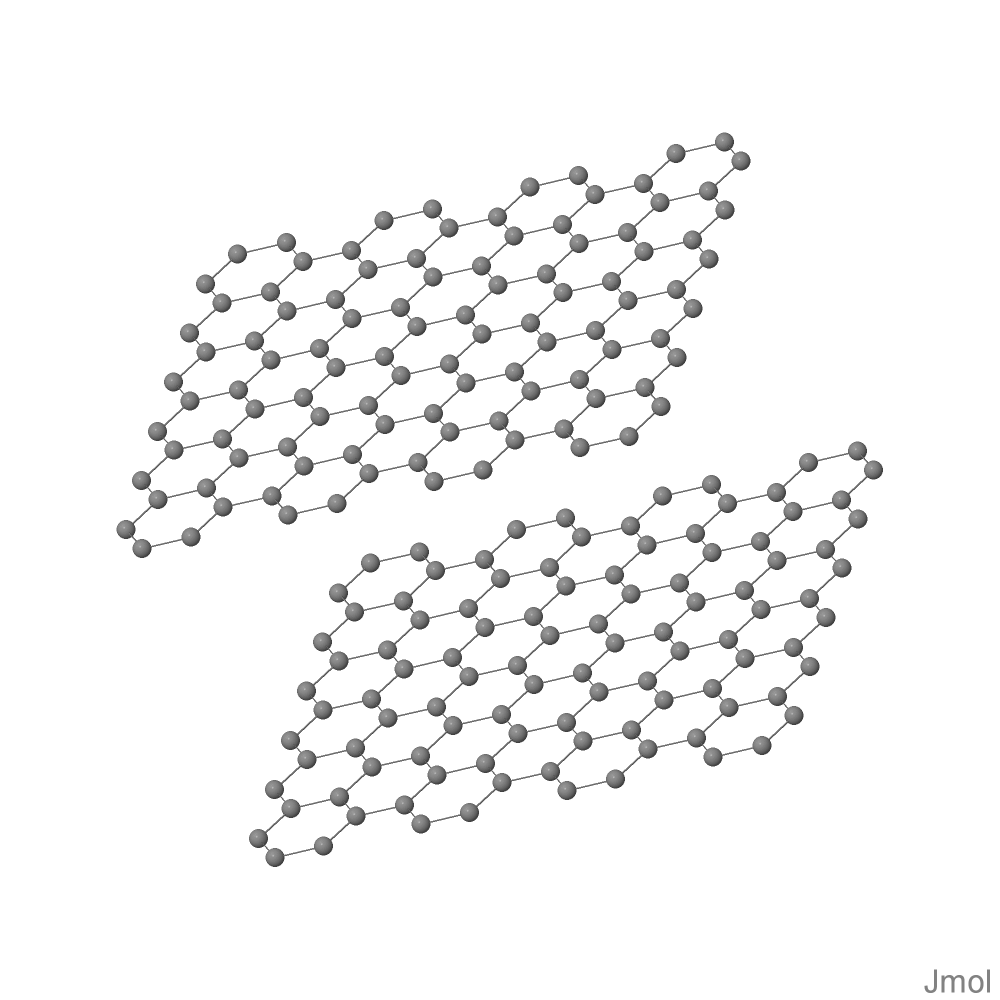 nearest neighbor hopping t = 2.7 eV
d
12
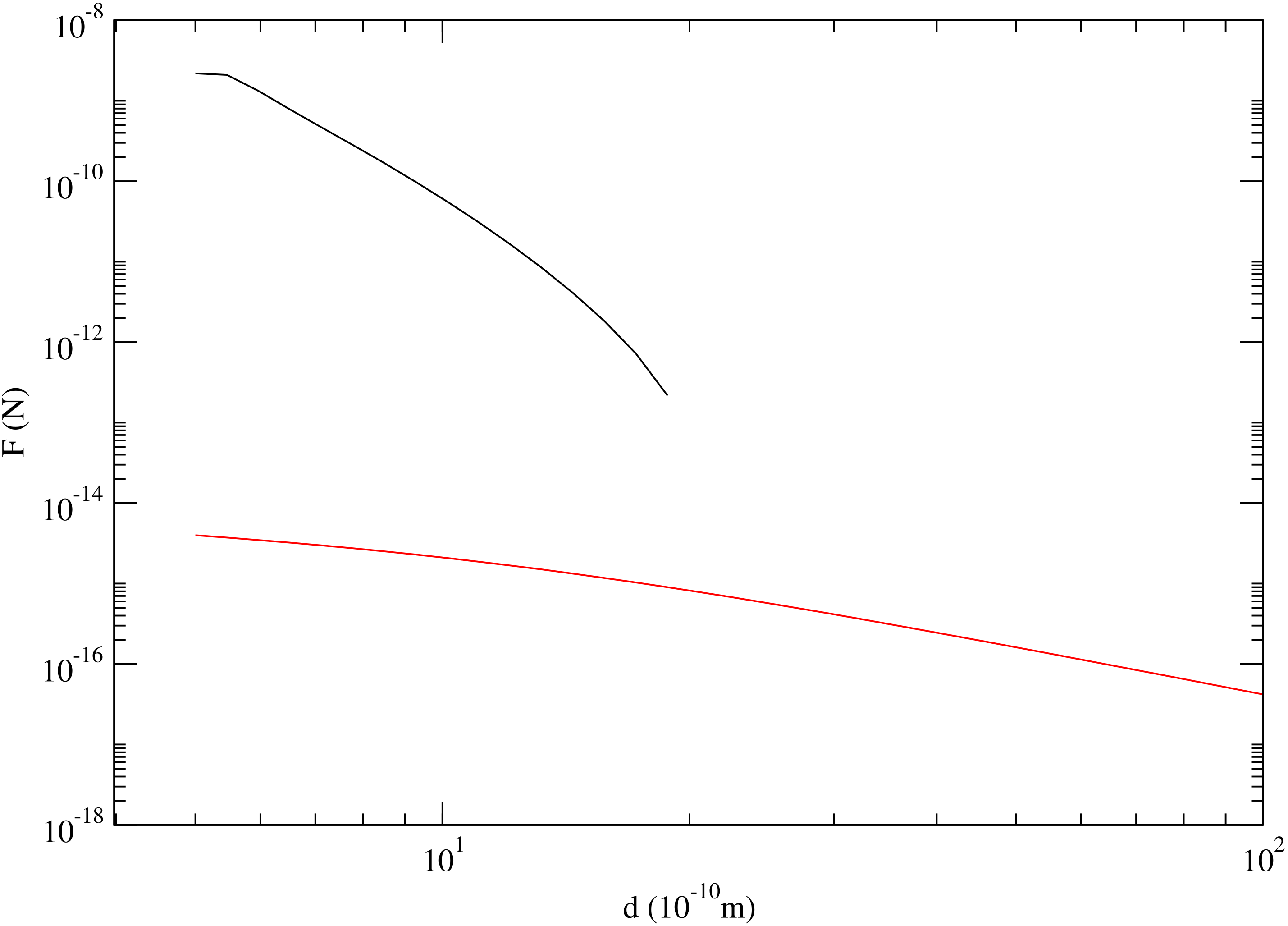 Force between two 13 × 8 armchair graphene with chemical potential biases of ±1 eV.   Black: fluctuational force; red: additional force due to current (Biot-Savart law).   J.-S. Wang and M. Antezza, in preparation.
13
Heat transfer in on 2D metals, super-Planckian problem
1000 K
300 K
x
y
z
d
14
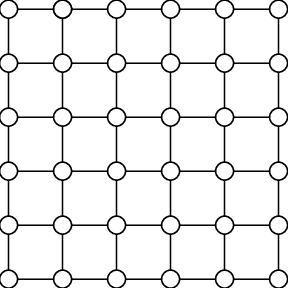 a
15
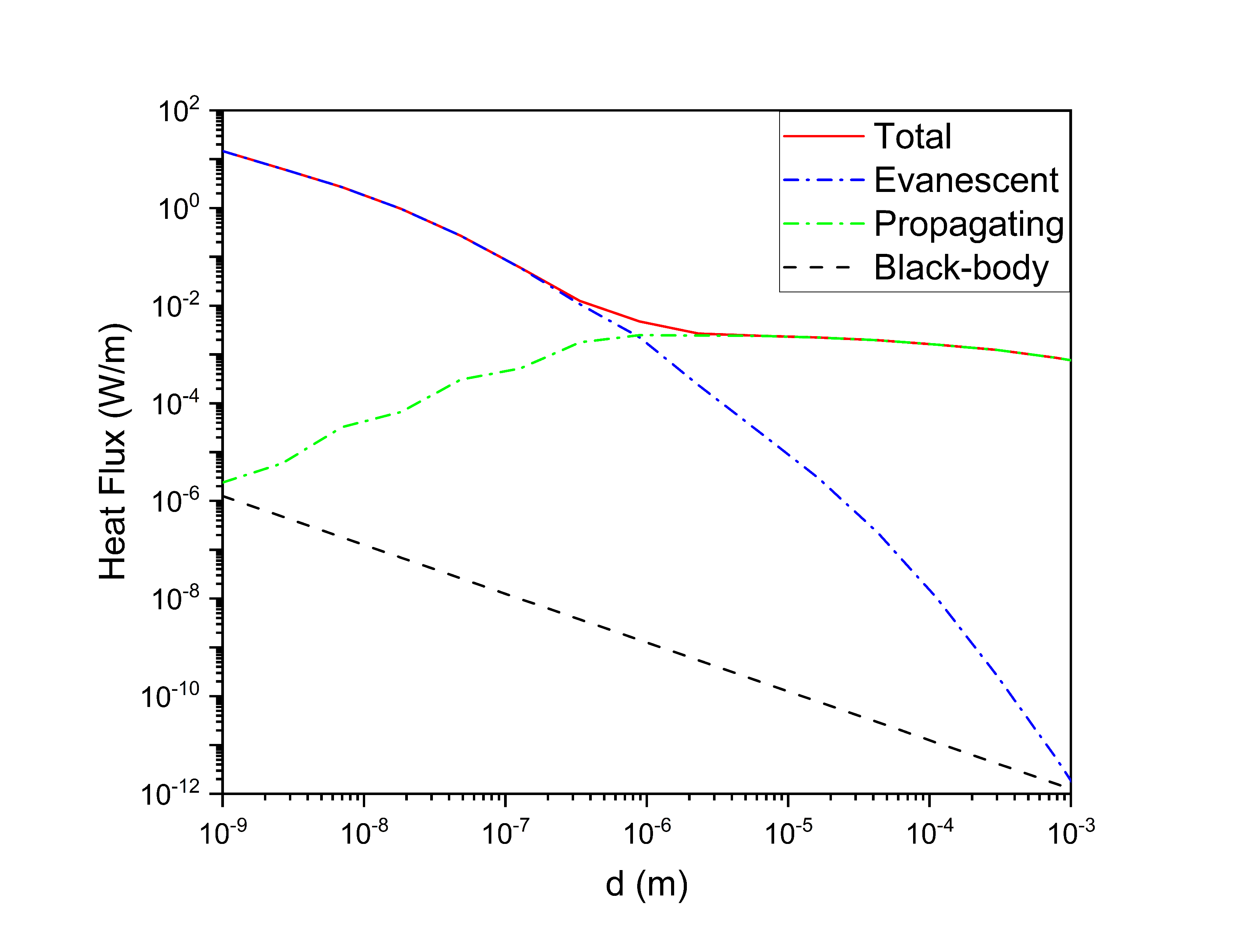 Fig. 1. Heat flux between coplanar 2D metals as a function of gap sizes. The materials properties are calculated by the Drude model. The red line is the total heat flux; the blue- and green-dotted lines are results from evanescent waves and propagating waves, respectively. The black-dashed line is the Black-body result given by the Stefan-Boltzmann law with a geometrical view factor F = a/2d, where a = 4 a.u. is the lattice constant and d is the gap size.

Some parameters: 
Lx = 160, Lz = 640, 
T1=1000 K, T2=300 K
w_max = 10*Kb*(T1+T2)
q_max = 5/d for total and evanescent q_max = w/c for propagating
W_n = 512
a_lat = 4 a.u.
Rcut = 1.6
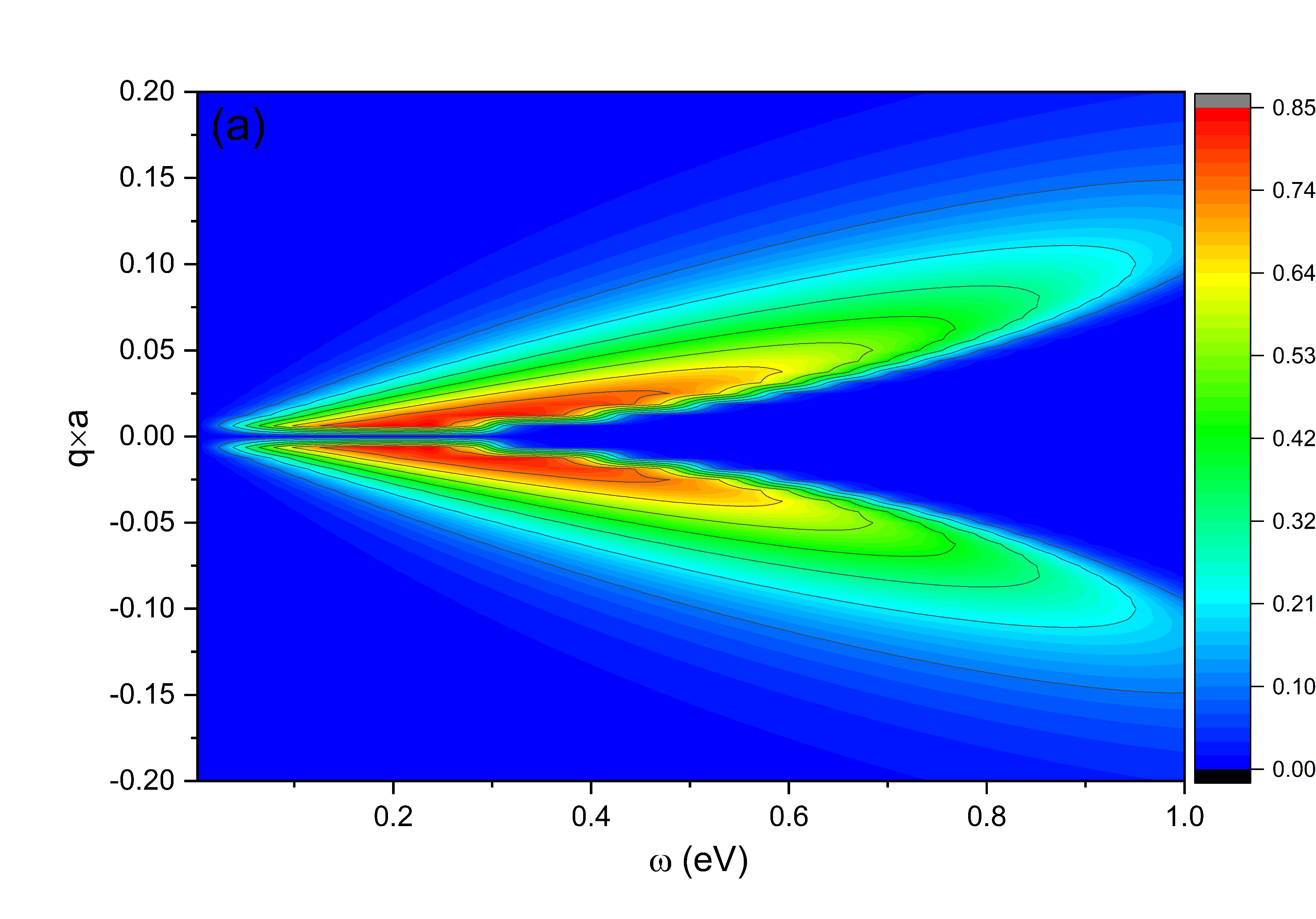 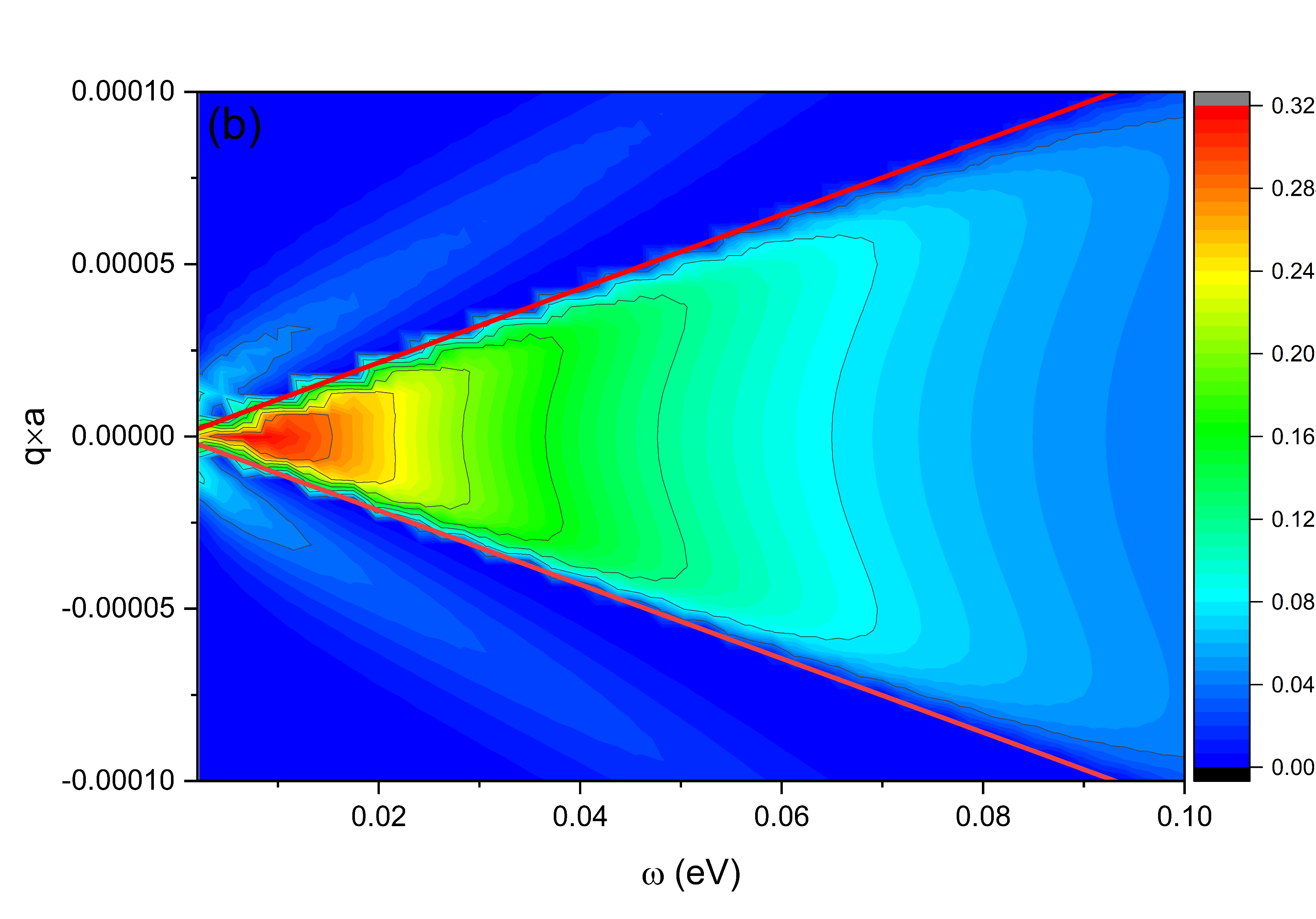 Acknowledgements
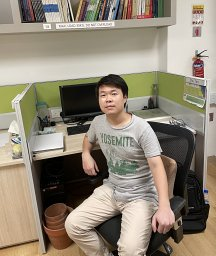 Tao Zhu, Tiangong University, Tianjin, China

Mauro Antezza, Univ Montpellier, CNRS
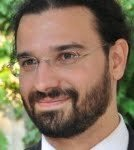 18